Meta-Cognition, Motivation, and Affect
PSY504Spring term, 2011
April 27, 2011
Class Notes
Course project results paper is due Monday

We’ll talk about the content of Monday’s class at the end
And speaking of the end…
Dropout
Dropout
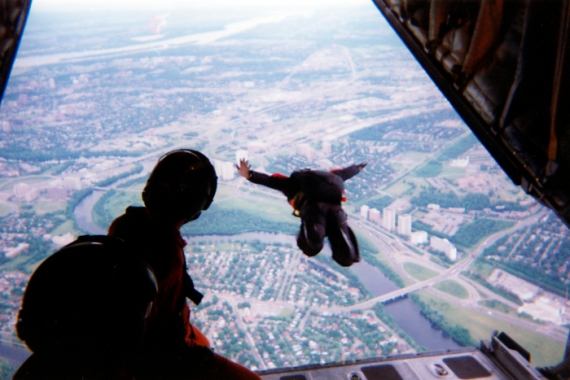 Dropout
Leaving high school before completing the course and receiving a high school diploma
Dropout
Also: leaving college without a B.S./B.A./etc.
Typically called “withdrawal” rather than “dropout” in the research literature

Related to: non-retention in major
Dropout
Today we will focus on high school drop-out
Drop-Out
Getting better, but still a problem
Finn (1989)
Dropout is conceptualized as a developmental process

“a youngster's leaving school before graduation may be just one more event, albeit a conspicuous event, in a chain that may have begun years before”
Drop-out as the end of a process
“…a youngster's leaving school before graduation may be just one more event, albeit a conspicuous event, in a chain that may have begun years before.” (Finn, 1989)

"In fact, dropping out itself might better be viewed as a process of disengagement from school, perhaps for either social or academic reasons” (Rumberger, 1987)
Early predictors of drop out
Skipping class (review in Finn, 1989)
Off-task behavior, disruptive behavior (Finn, 1989; Rumberger & Larson, 1998; Rumberger & Lim, 2008), particularly if the behavior leads to disciplinary referrals and school suspensions (Altenbaugh et al., 1995)
Low educational performance (meta-analysis in Rumberger & Lim, 2008)
Why do students drop-out?
Why do students drop-out?(in their own words)(Rotermund, 2007)
“missed too many school days” (44 percent);
“thought it would be easier to get a GED” (41 percent)
“getting poor grades/failing school” (38 percent)
“did not like school” (37 percent)
“could not keep up with schoolwork” (32 percent)
But what are the underlying causes?
Motivational/attitudinal correlates of drop out
Low self-esteem (review in Finn, 1989)
However, more recent meta-analysis finds support in only 3 of 22 studies (Rumberger & Lim, 2008)
Finn (1989)(key early model, now thought to be wrong)
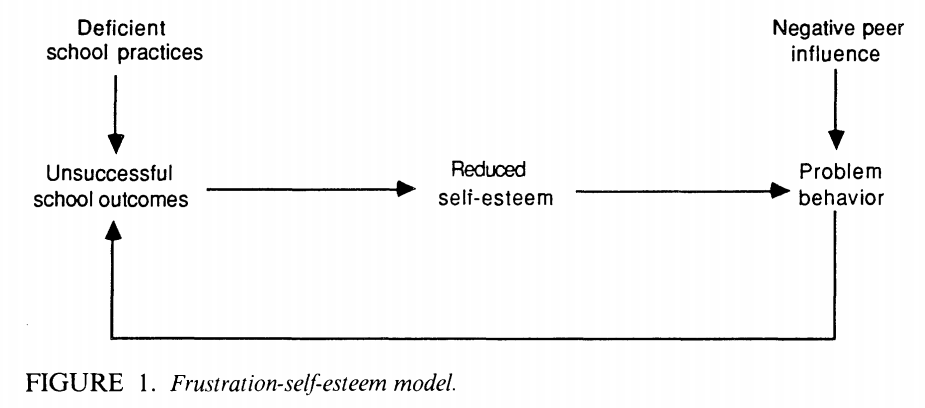 Drop out
Finn (1989)(key early model, now thought to be wrong)
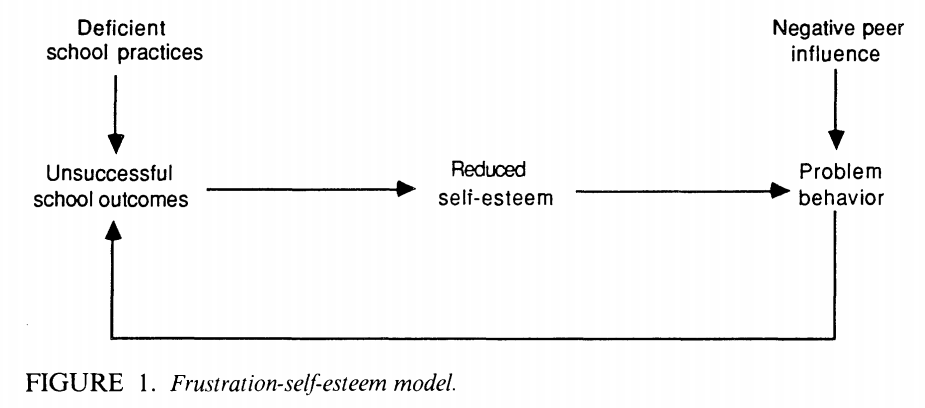 Drop out
Motivational/attitudinal correlates of drop out(Hardre & Reeve, 2003)
Lack of intrinsic motivation
Low self-efficacy 
Lack of perceived support for autonomy from teacher
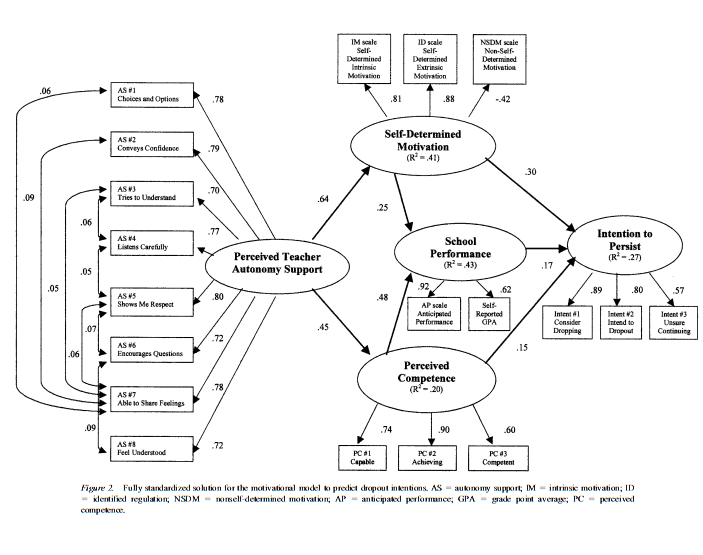 Motivational/attitudinal correlates of drop out
Identification with school
Internalized belief that student belongs in school
Perception that school and school goals are important

(reviewed in Finn, 1989; also see Marcus et al., 2001)
Behavioral correlate of drop out
Lower participation in school-related extracurricular activities (Finn, 1989; Rumberger & Lim, 2008)
Finn (1989)Key early model, still respected
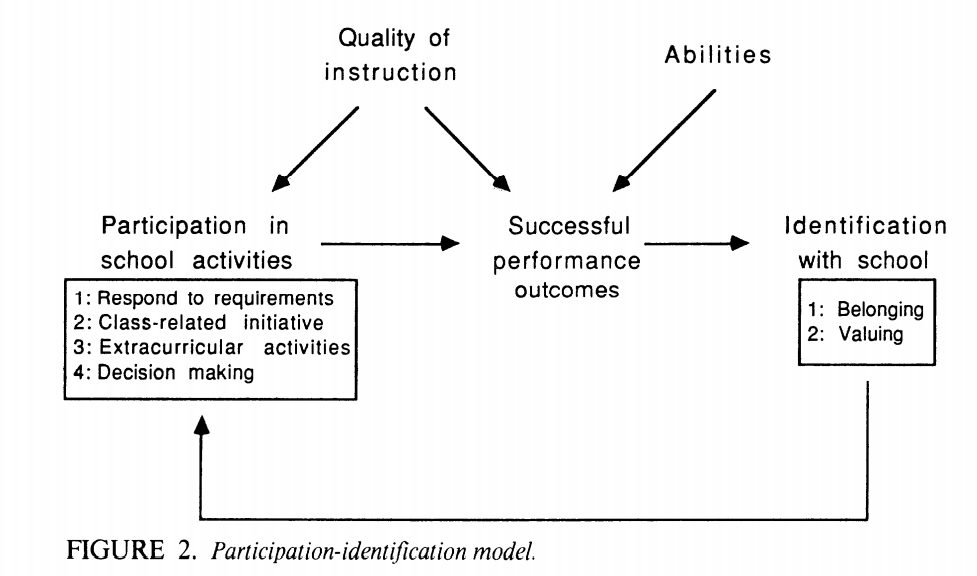 Less drop out
Finn (1989)Key early model, still respected
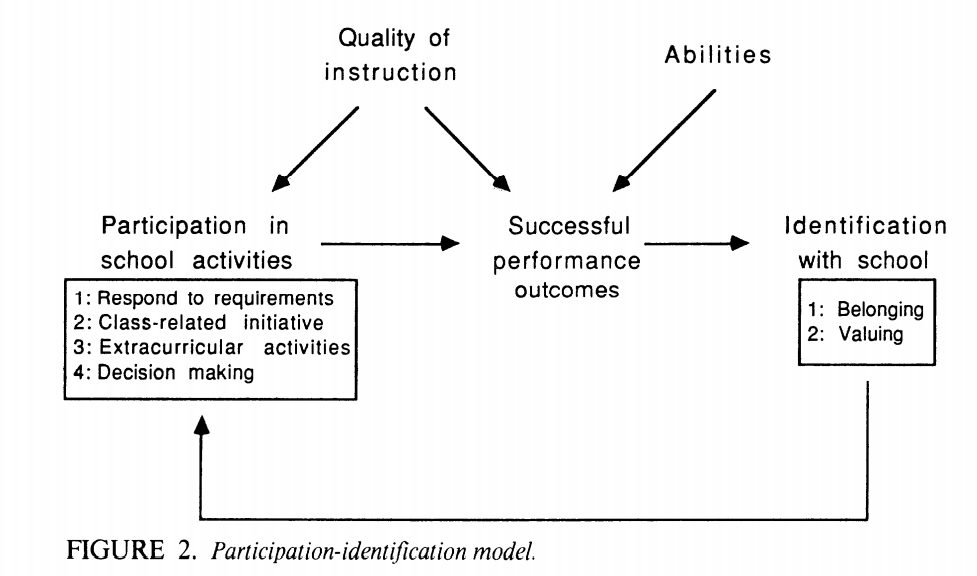 Less drop out
Including lower off-task behavior
Finn (1989)
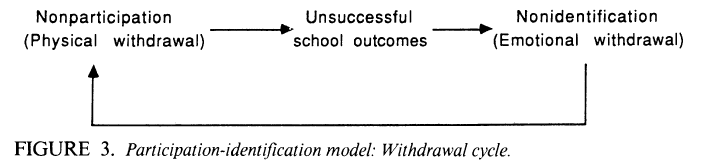 Background correlates of drop out
Poverty (Alexander et al., 2001; meta-analysis in Rumberger & Lim, 2008)
Lower educational resources at home (review in Finn, 1989; meta-analysis in Rumberger & Lim, 2008)
Lower parental support for education (meta-analysis in Strom & Boster, 2007)
Frequent moves between schools during high school (Rumberger & Larson, 1998; meta-analysis in Rumberger & Lim, 2008)
Repeating a grade in elementary school or junior high (meta-analysis in Jimerson et al., 2002; also see Rumberger & Lim, 2008)
Cultural/Group Differences in Drop-Out
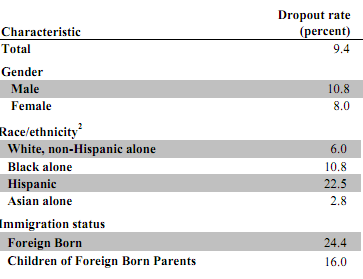 Cultural/Group Differences in Drop-Out
40% in very remote schools in the USA (review in Hardre & Reeve, 2003)
40% in very poor urban districts in the USA (Alexander et al., 2001)
Cultural/Group Differences in Drop-Out
The U.S. has the expectation that all students will complete high school

Not shared among all nations
Brazil
High-school drop-out is much more “normal” in Brazil

28% drop-out (Bruns et al., 2003)
Almost 4 times U.S. rate

In favelas in Northeastern Brazil, estimated 50-55% total drop-out (Cardoso & Verner, 2006)
Brazil’s Most Famous High School Dropout
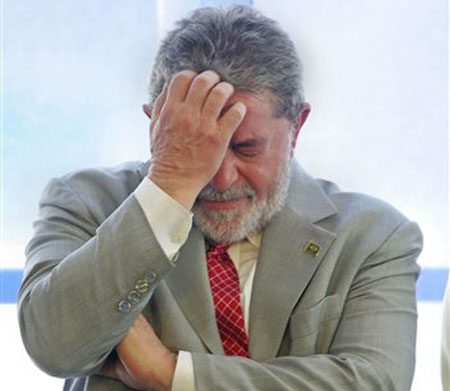 Singapore
High-school drop-out is much less “normal” in Brazil

1.6% drop-out (MOE, 2008)
Barely 1/5 of U.S. rate

Considered a national crisis (MOE, 2008)
Comments? Questions?
Last Class (May 2)
What do you want to talk about?

One idea:
We could all draw our models of the phenomena in MMA and then compare them to the models from the first class

Other ideas?